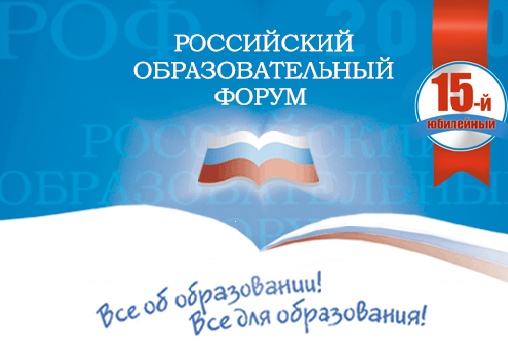 19.04. - 22.04.
ЭЦ «Сокольники»
2011 г.
Павильон № 4
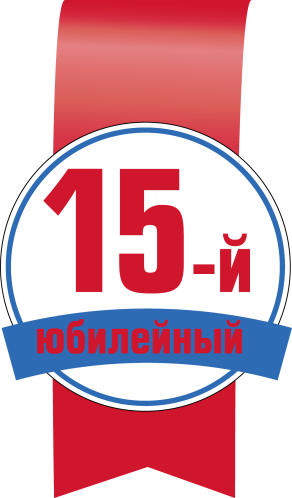 Организатор
ООО «МВК Ивент»
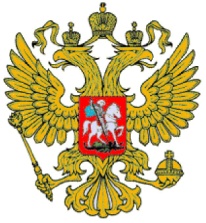 Генеральный партнер
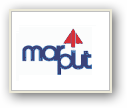 Межгосударственная ассоциация разработчиков   и производителей учебной техники (МАРПУТ)
Официальная поддержка
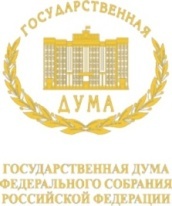 Министерство образования и науки РФ 
  Комитет по образованию Государственной Думы РФ 
  Профсоюз работников народного образования и науки РФ 
  Торгово-промышленная палата РФ
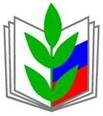 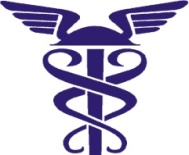 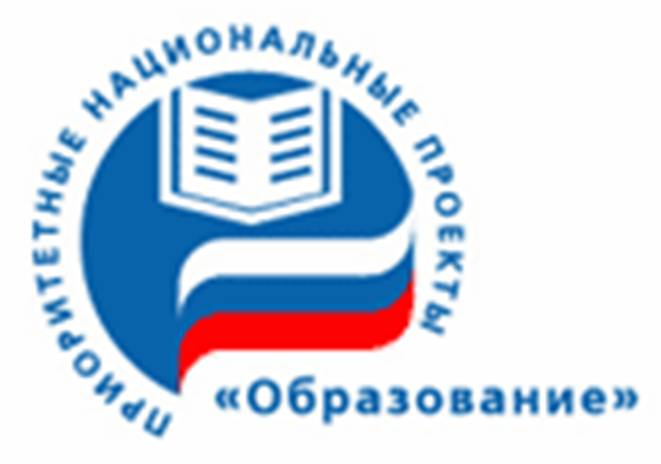 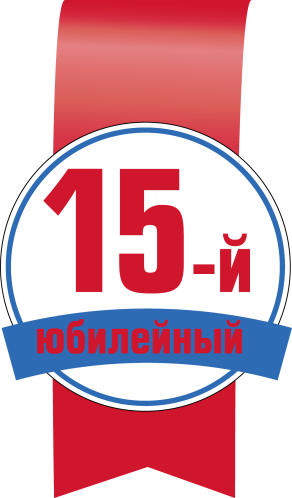 ЦЕЛИ РОФ:
Демонстрация результатов реализации Приоритетного национального проекта “Образование” на всех направлениях и уровнях отечественного образования, содействие развитию системы образования, презентация инновационных образовательных технологий, современных методов педагогики и моделей управления образовательными учреждениями.
Девиз Российского образовательного форума:
Все об образовании! Все для образования!
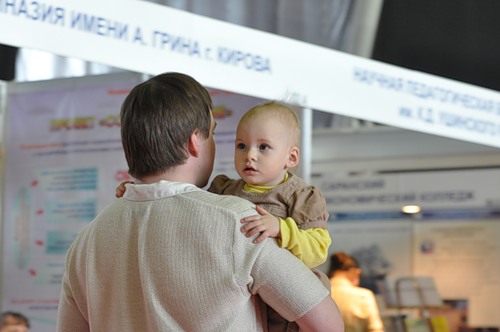 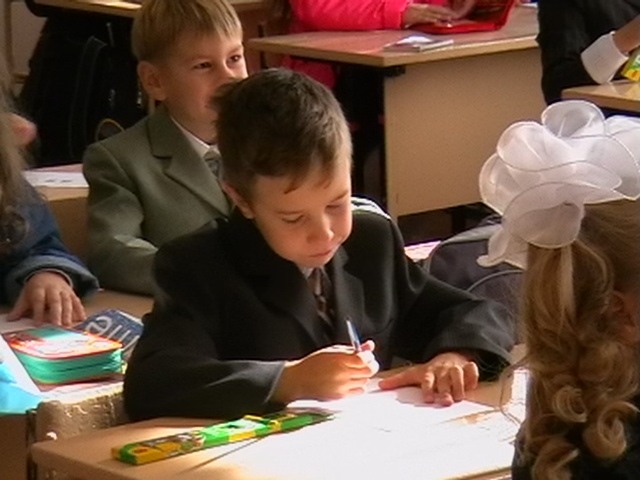 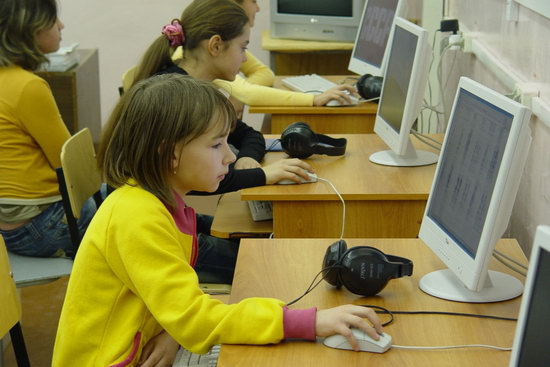 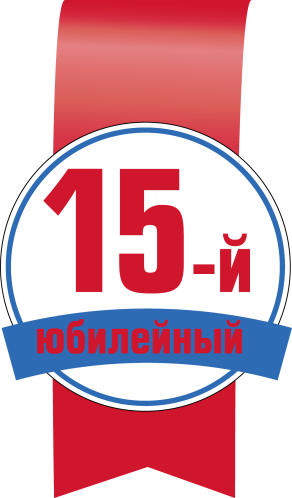 ШЕСТЬ ТЕМАТИЧЕСКИХ РАЗДЕЛОВ РОФ - 2011 :
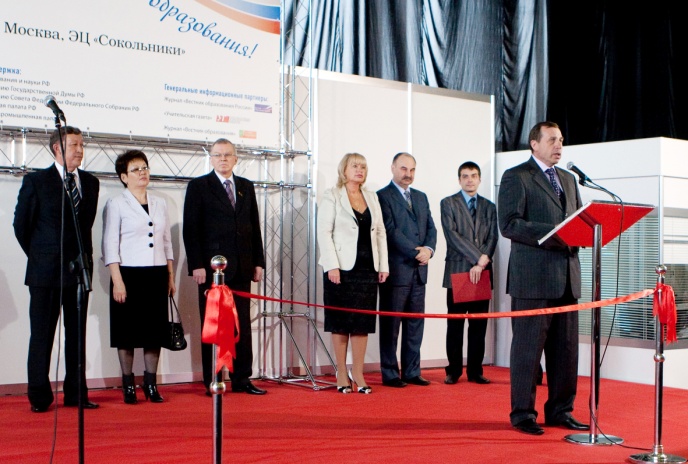 Современное образование 
  Регионы России 
  Всё для образования 
  Учебная литература
 Информационные технологии в образовании
  Безопасность и здоровье учащихся
Деловая программа РОФ - 2011 :
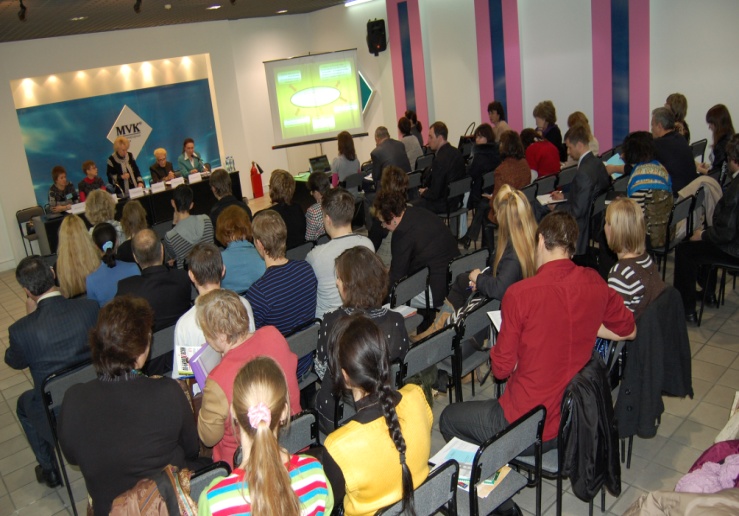 Конференции
  Конкурсы
  Семинары
  Круглые столы
  Мастер-классы
  Презентации
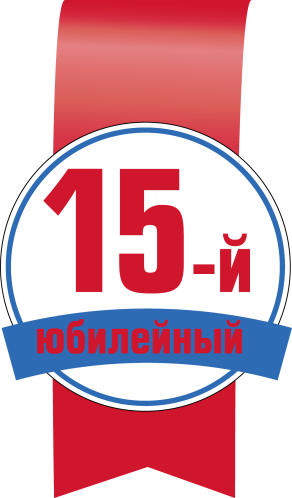 К участию в форуме приглашаются:
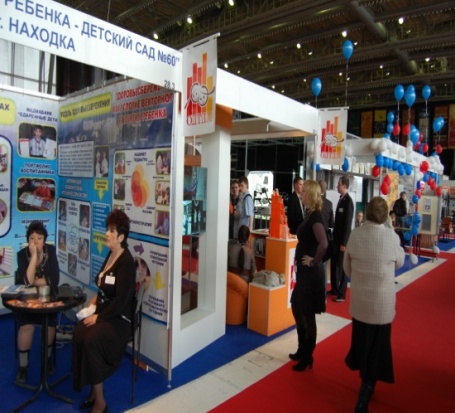 Образовательные учреждения всех уровней
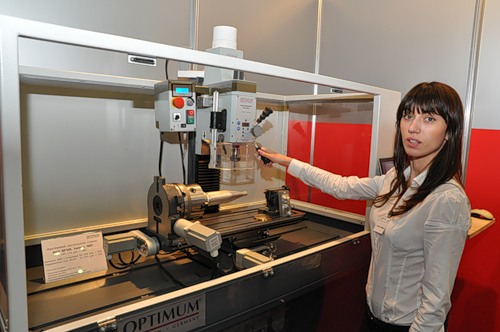 Производители учебной техники, оборудования и спорт инвентаря
Компании по обеспечению безопасности в образовательных учреждениях
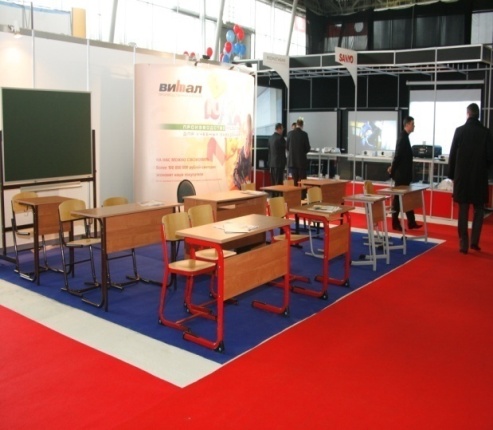 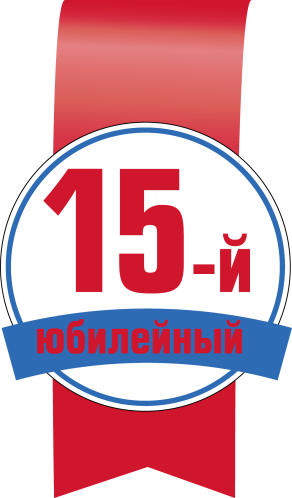 Посетителям РОФ
Посетители Форума имеют возможность познакомиться с новыми подходами к организации образовательного процесса
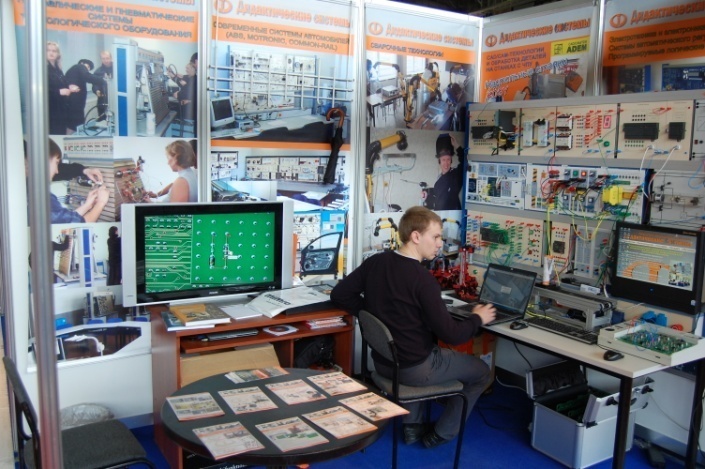 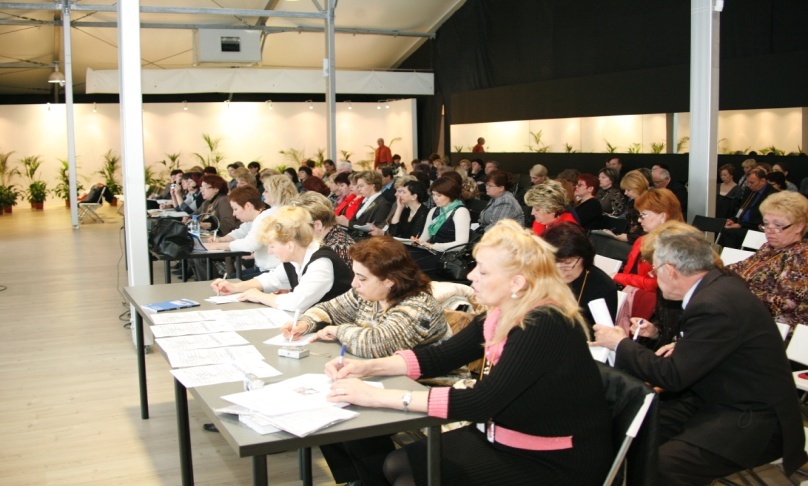 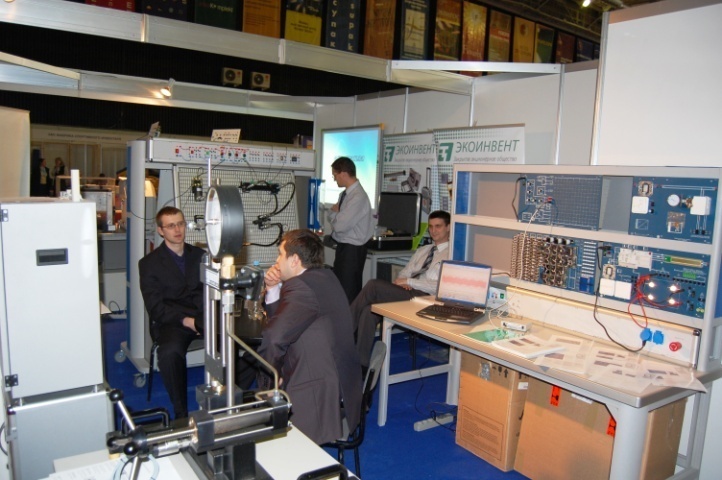 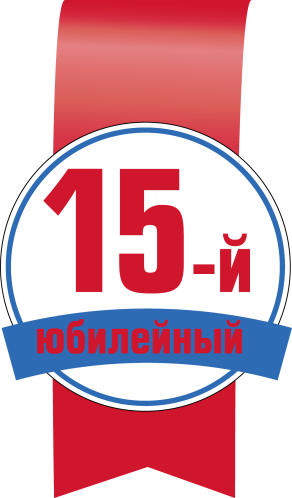 Всероссийский конкурс производителей учебной техники и оборудования
Целью конкурса  является стимулирование всех областей индустрии образования к постоянному обновлению и совершенствованию производства продукции и, как результат, к повышению качества обучения.
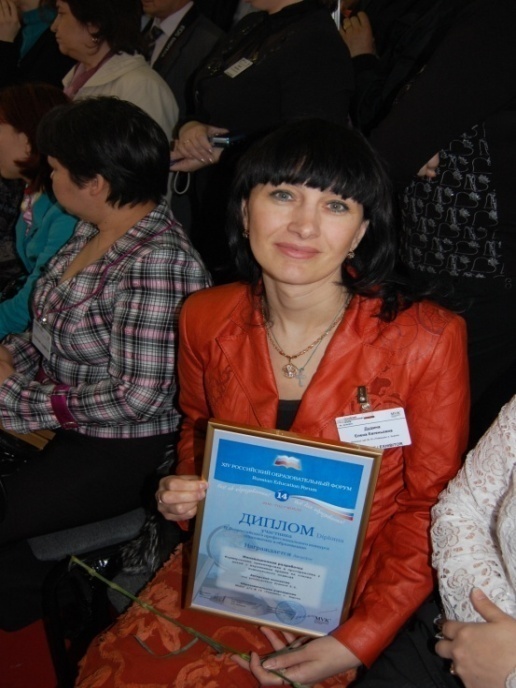 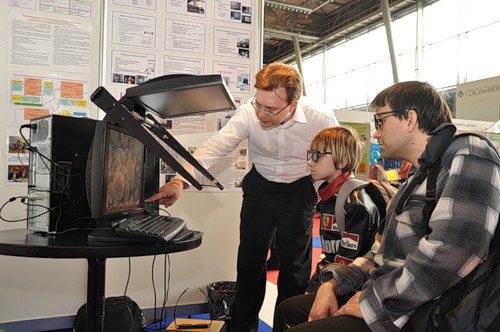 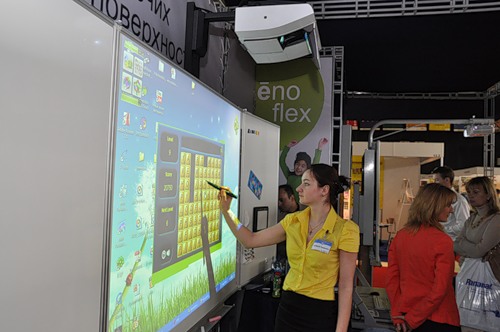 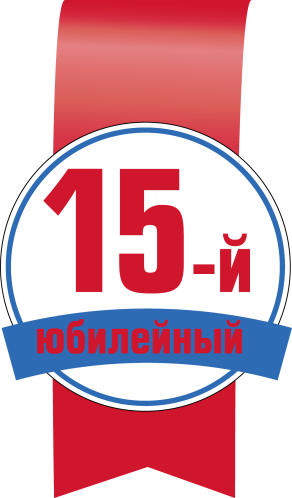 V-й Всероссийский профессиональный конкурс «Инноватика в Образовании»
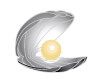 Гран-при конкурса «Жемчужина российского образования»              
Конкурс предназначен для презентации широкой общественности, педагогам, специалистам, научным работникам, органам государственной власти и управления инновационного потенциала образовательной системы Российской Федерации.
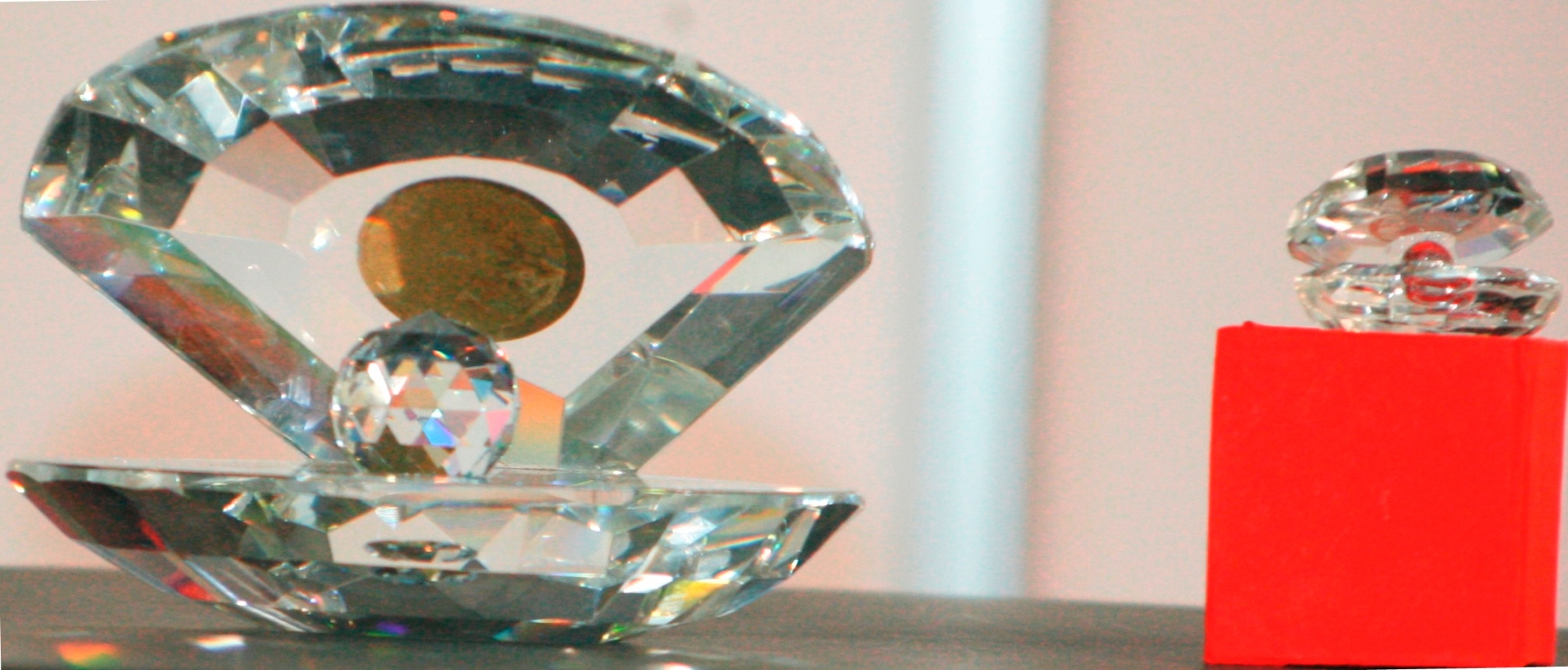 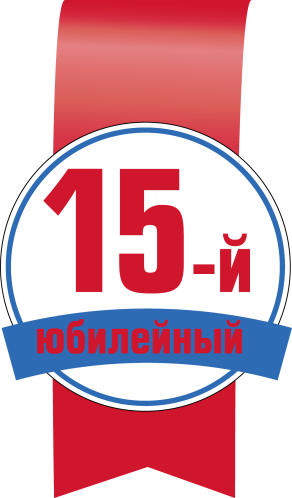 Статус посетителя РОФ -2010
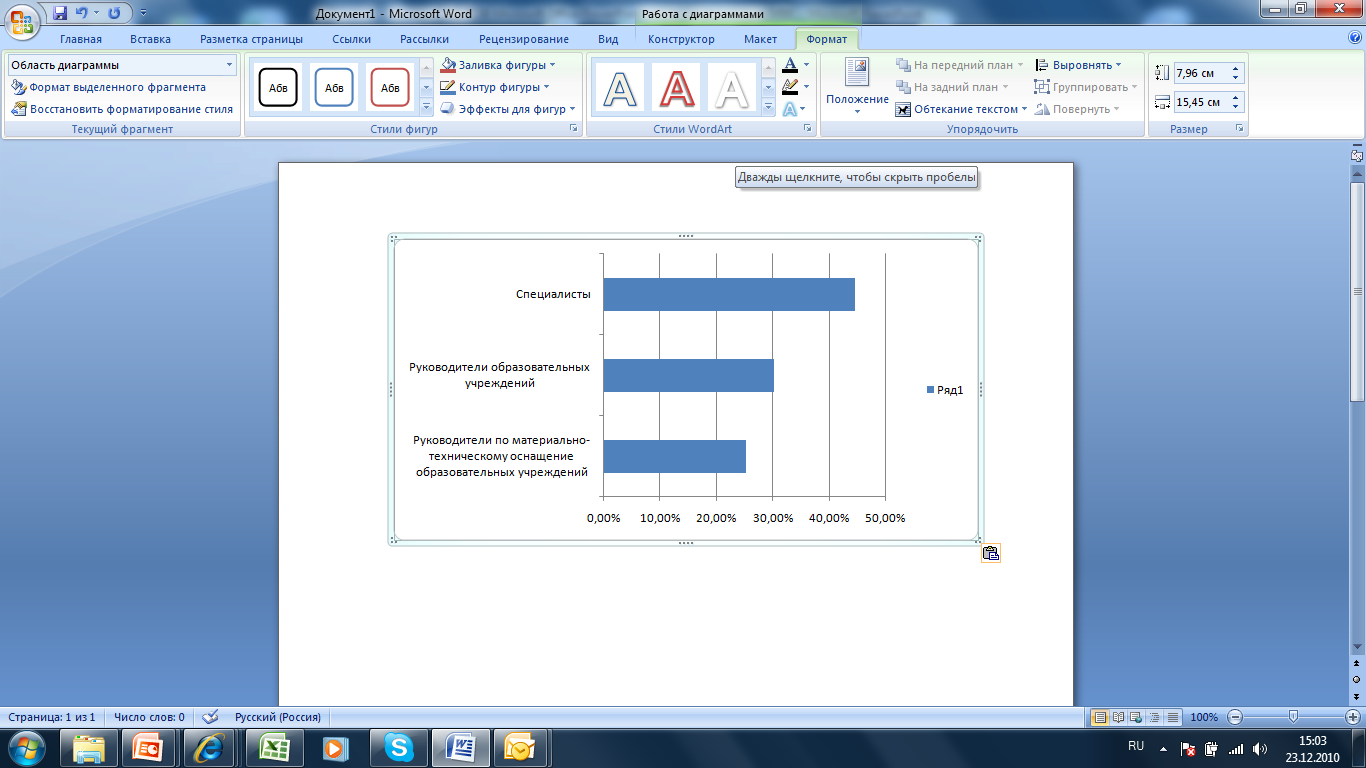 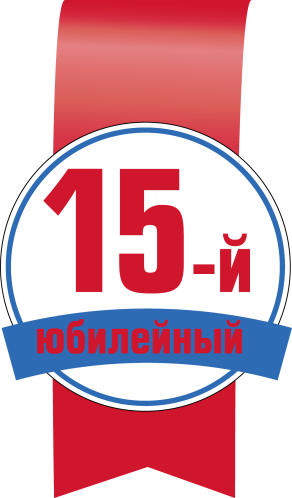 Стоимость участия
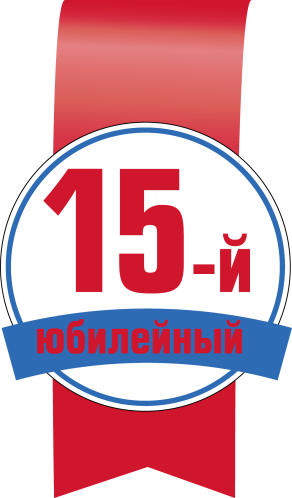 Координаты дирекции:
Директор «РОФ-2011:
Шульженко Петр 
Контактная информация:
Тел/факс: 7(495) 925-34-83,
7(495) 995-05-95 (доб. 428)
E-mail: pvs@exposokol.ru
Менеджер по работе со СМИ:
Вероника Воливач
Контактная информация:
Тел/факс: 7(495) 925-34-83,
7(495) 995-05-95 (доб. 431)
E-mail: vvv@exposokol.ru
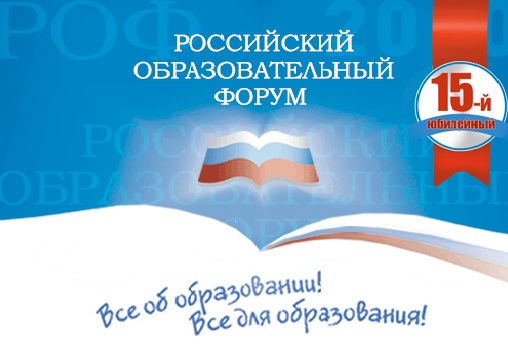 До встречи на XV Российском Образовательном Форуме!